Characters (2)صِفَات
Dr. Ehab Atta
1
النَّصُّ الثَّانِيمَنَال
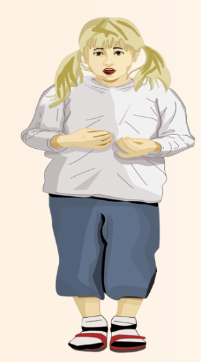 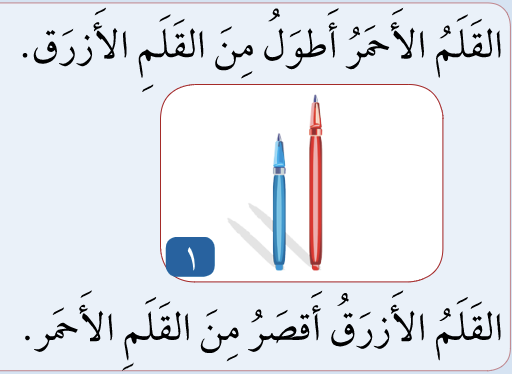 6
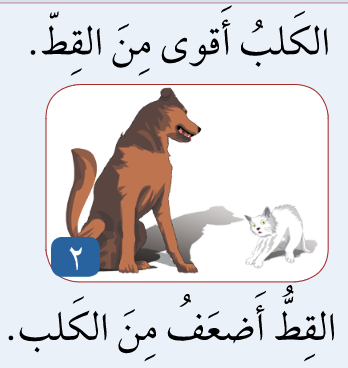 7
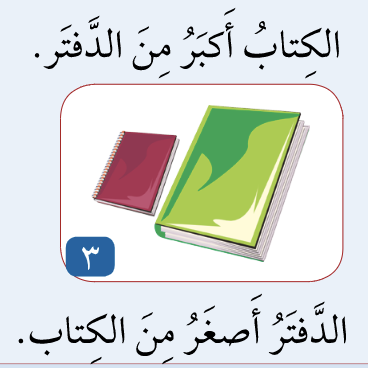 8
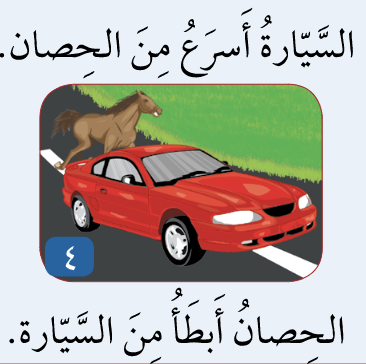 9
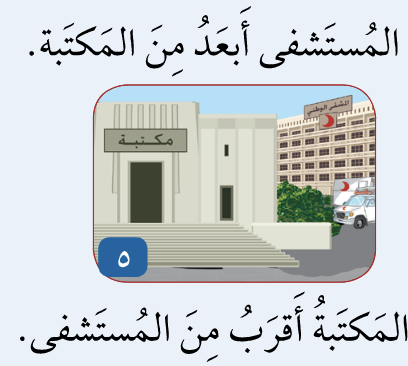 10
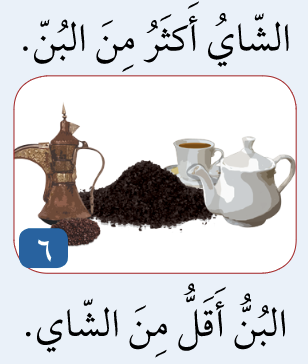 11
النَّصُّ الثَّالِثالزَّرَافَة
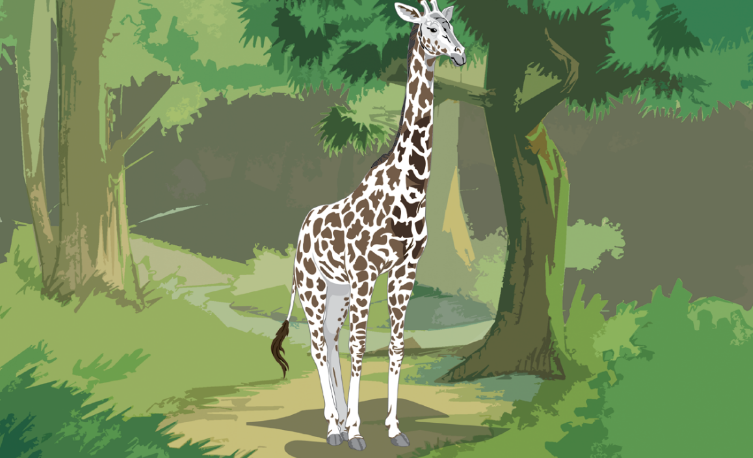 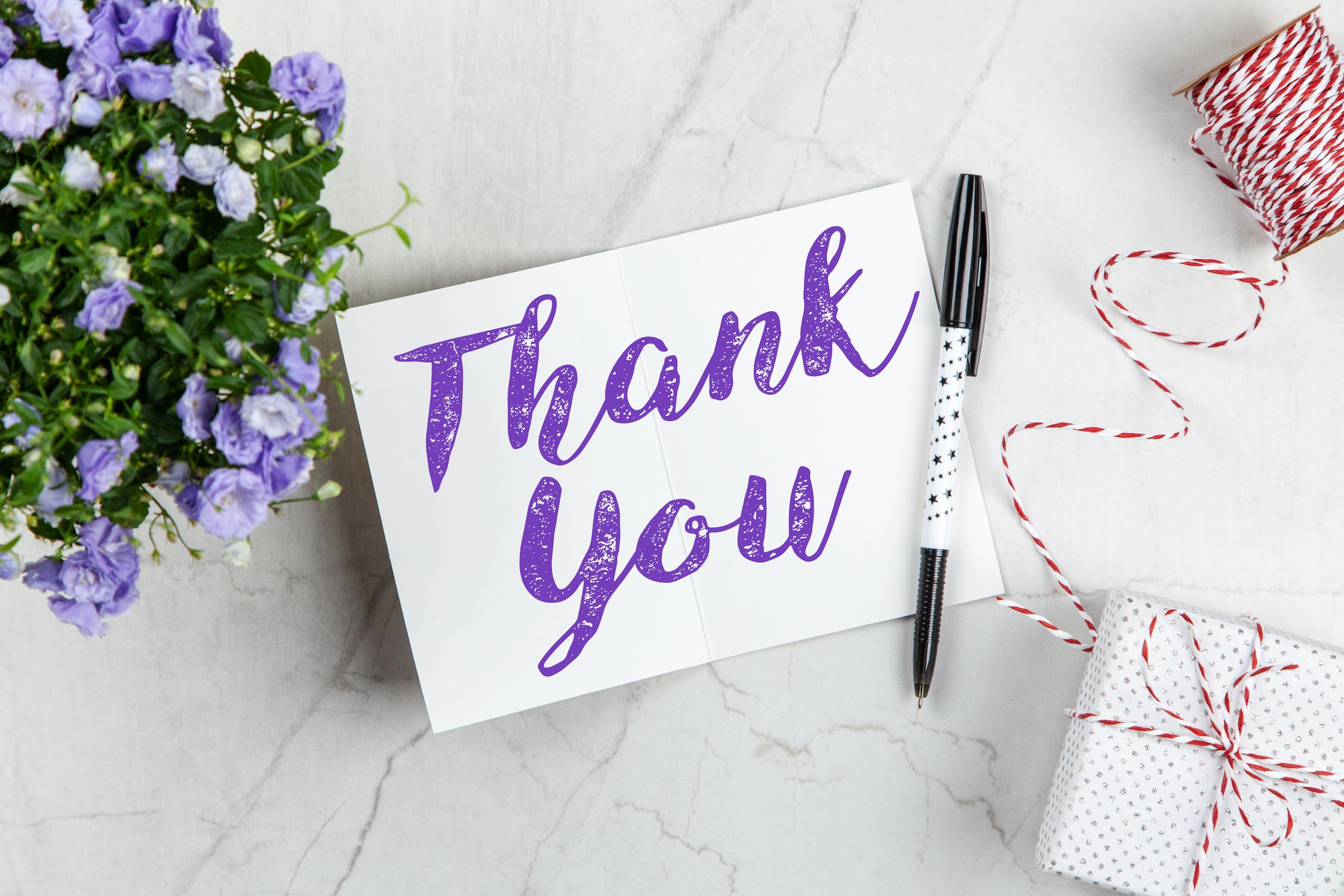 15